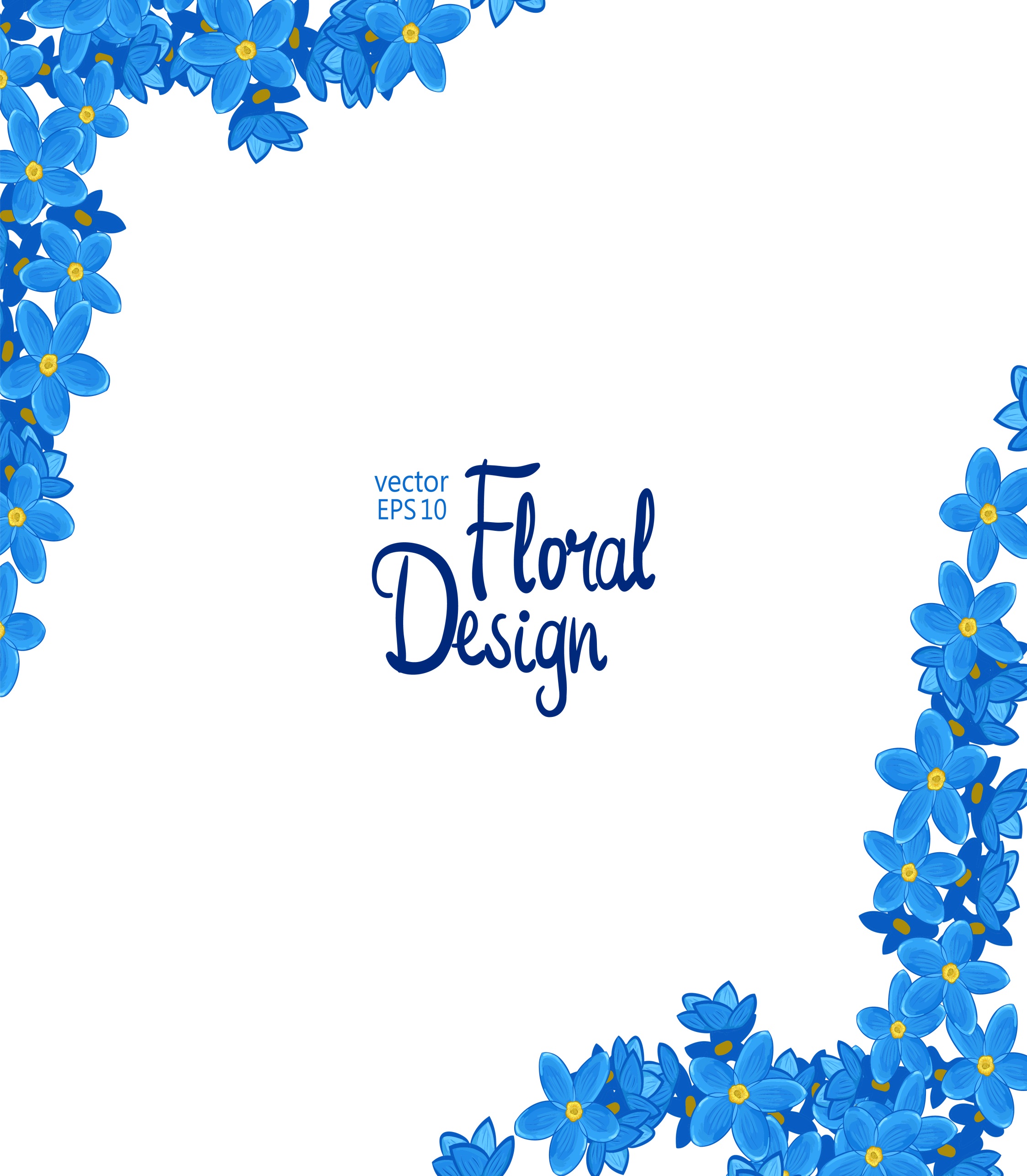 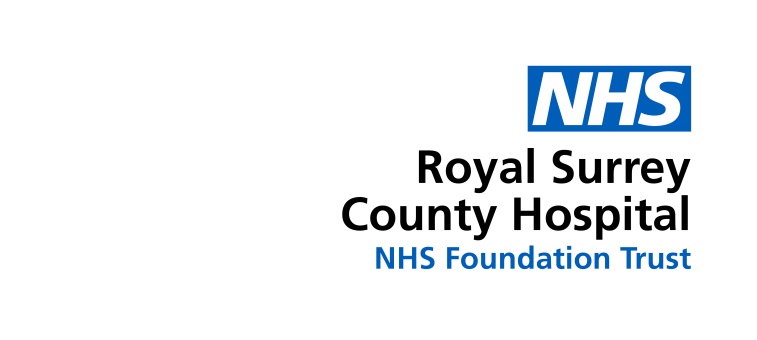 It’s me
Or a friendly chat,
or even just a smile.
For I’m no longer mobile,
I’ll be sitting here a while

I know you’re very busy,
amongst your daily tasks.
But I may need your help at times,
Don’t forget to ask.
And if I’m then to answer,
and you’re not completely sure.
Give a little space and time,
don’t walk towards the door.

Because I think it’s easy,
to miss the me inside.
Behind these lines and weathered skin,
the real me often hides.

But if we work together,
it will be clear for you to see.
That behind these gowns, drips and drains,
not just a patient here, but me.


Elaine Stock (Physiotherapist) 
Older Persons Rehabilitation
See beyond the patient,
though difficult maybe.
Behind these gowns, drips and drains,
take a look it’s me.
I use to be a dancer,
a fireman, a nurse.
A handsome, strapping solider,
my country I did serve.

Please excuse my tiredness,
and my far-fetched, muddled thoughts.
In a strange and new environment,
I’m completely out of sorts.
Thinking I’m at home,
following my fall.
Unable to express my needs,
I’m counting on you all.

So please lend me a helping hand,
assist me to my chair.
Then offer me a drink,
even comb and plait my hair.
Don’t forget I’m here,
ask if I’m okay.
I may just need a book to read,
to pass away the day.
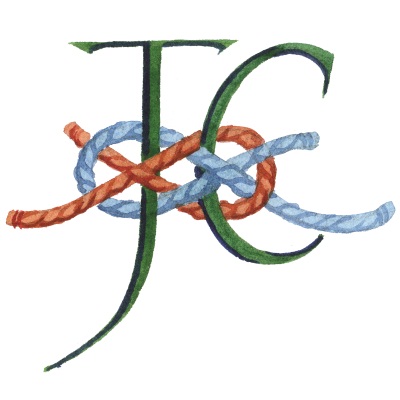 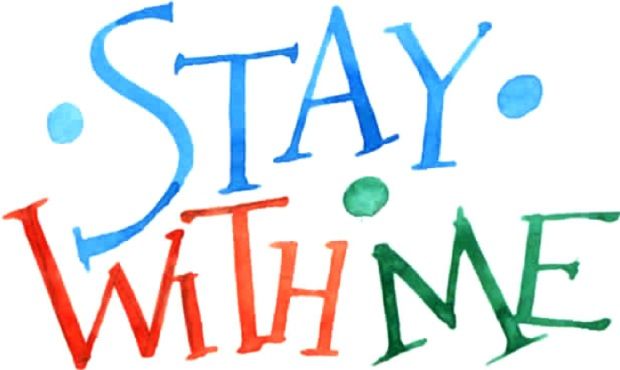